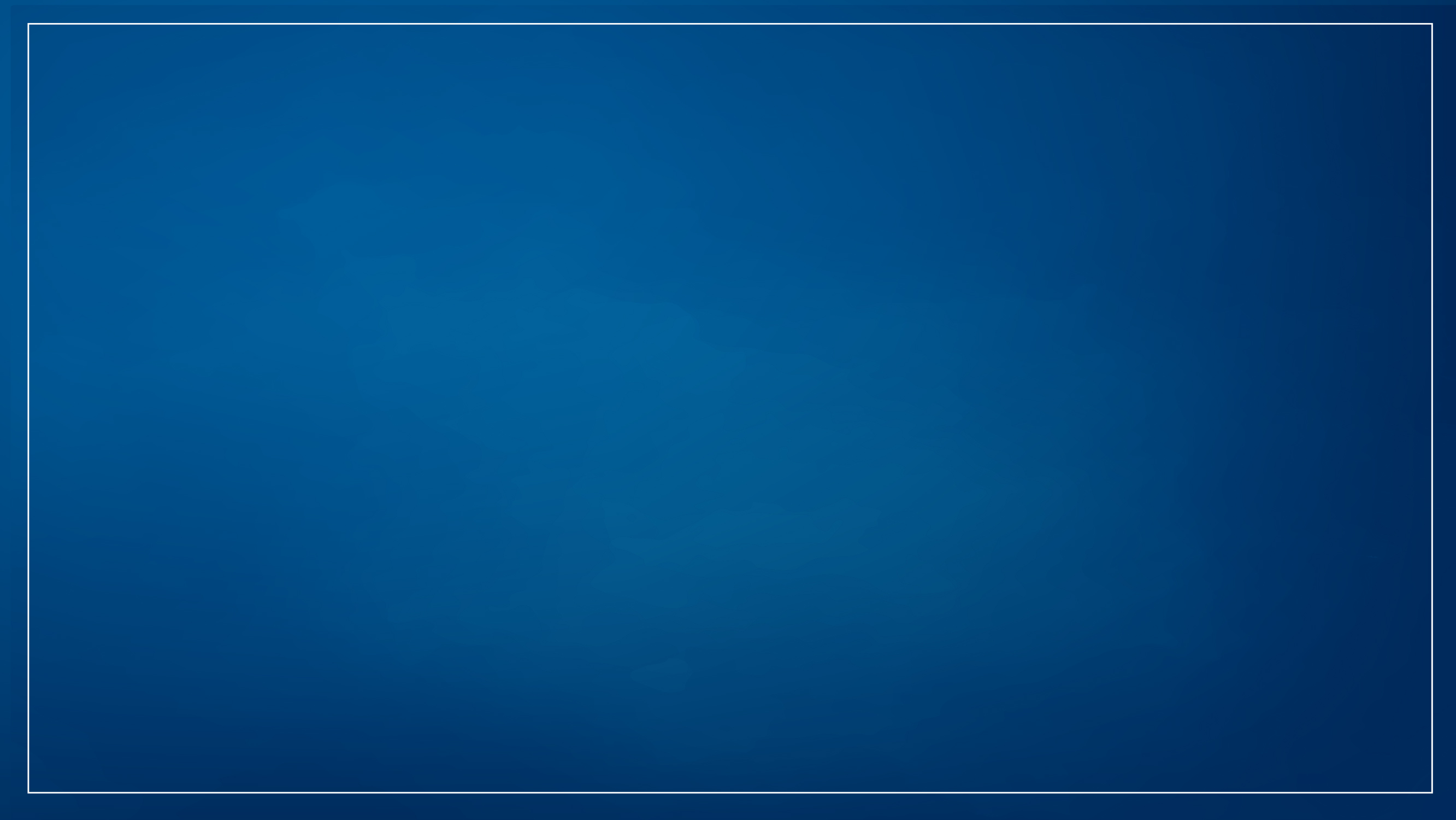 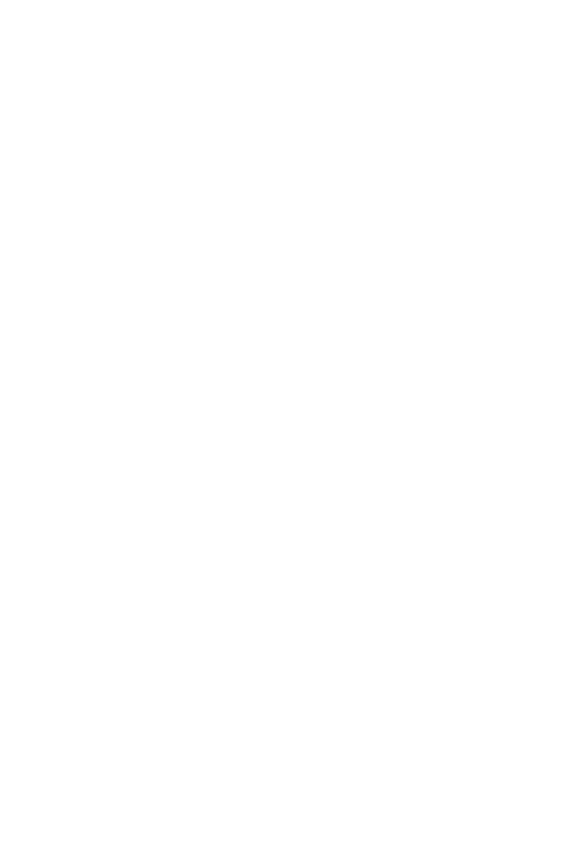 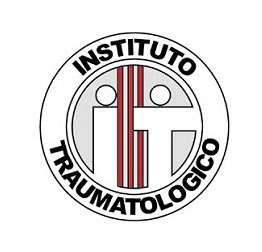 Patología Manguito Rotador
Dr. Cristóbal Díaz Lorenzo
Curso Especialidades Médico – Quirúrgicas I 
Traumatología
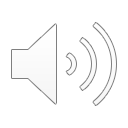 Marzo 2023
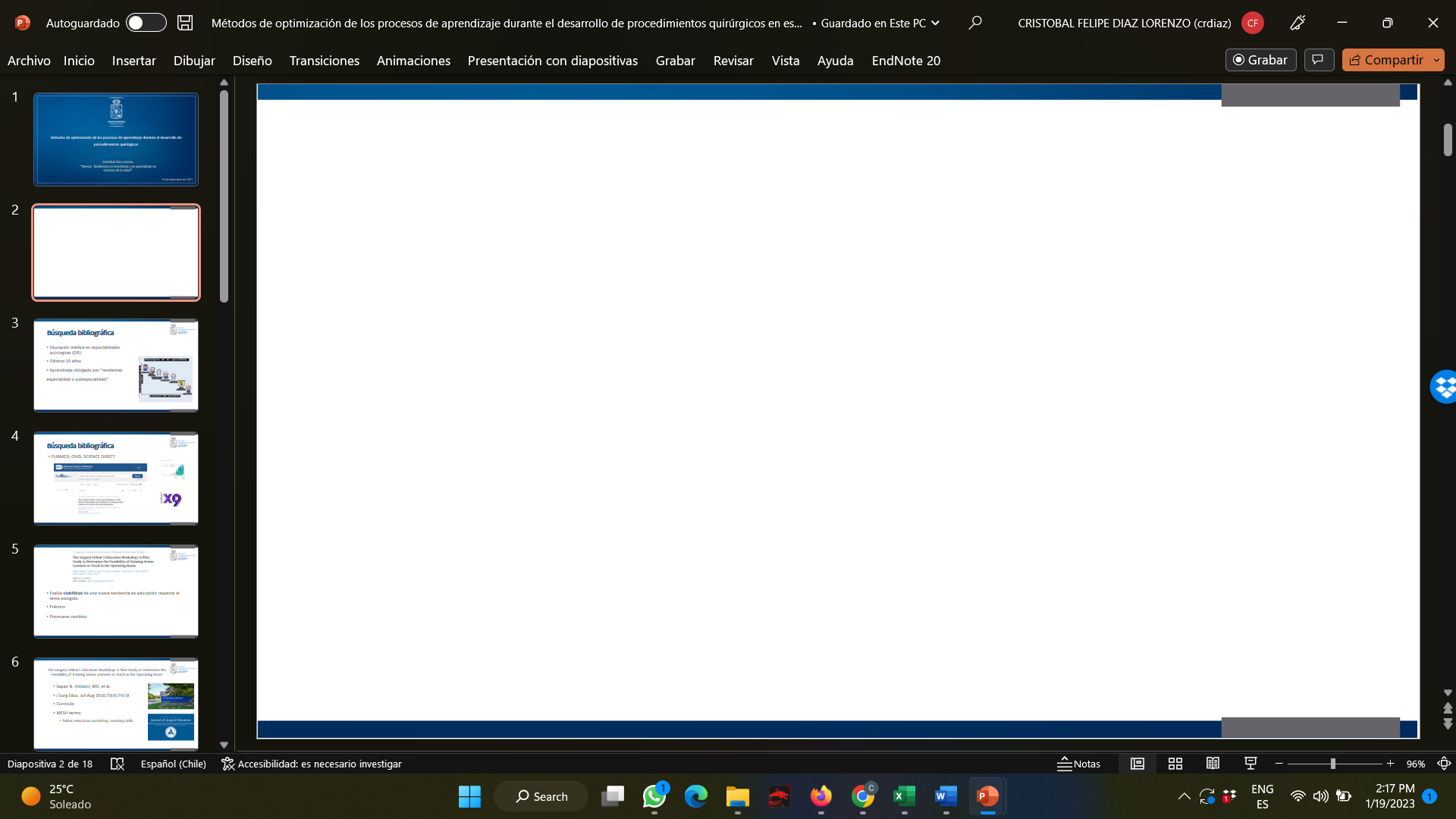 Introducción
Progresivo aumento en el entendimiento de la patología

Imágenes
Publicaciones científicas
Artroscopía
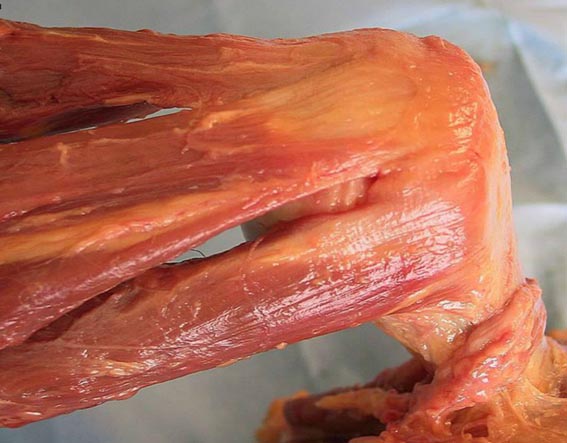 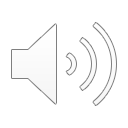 J Am Acad Orthop Surg 2006;14:715- 725
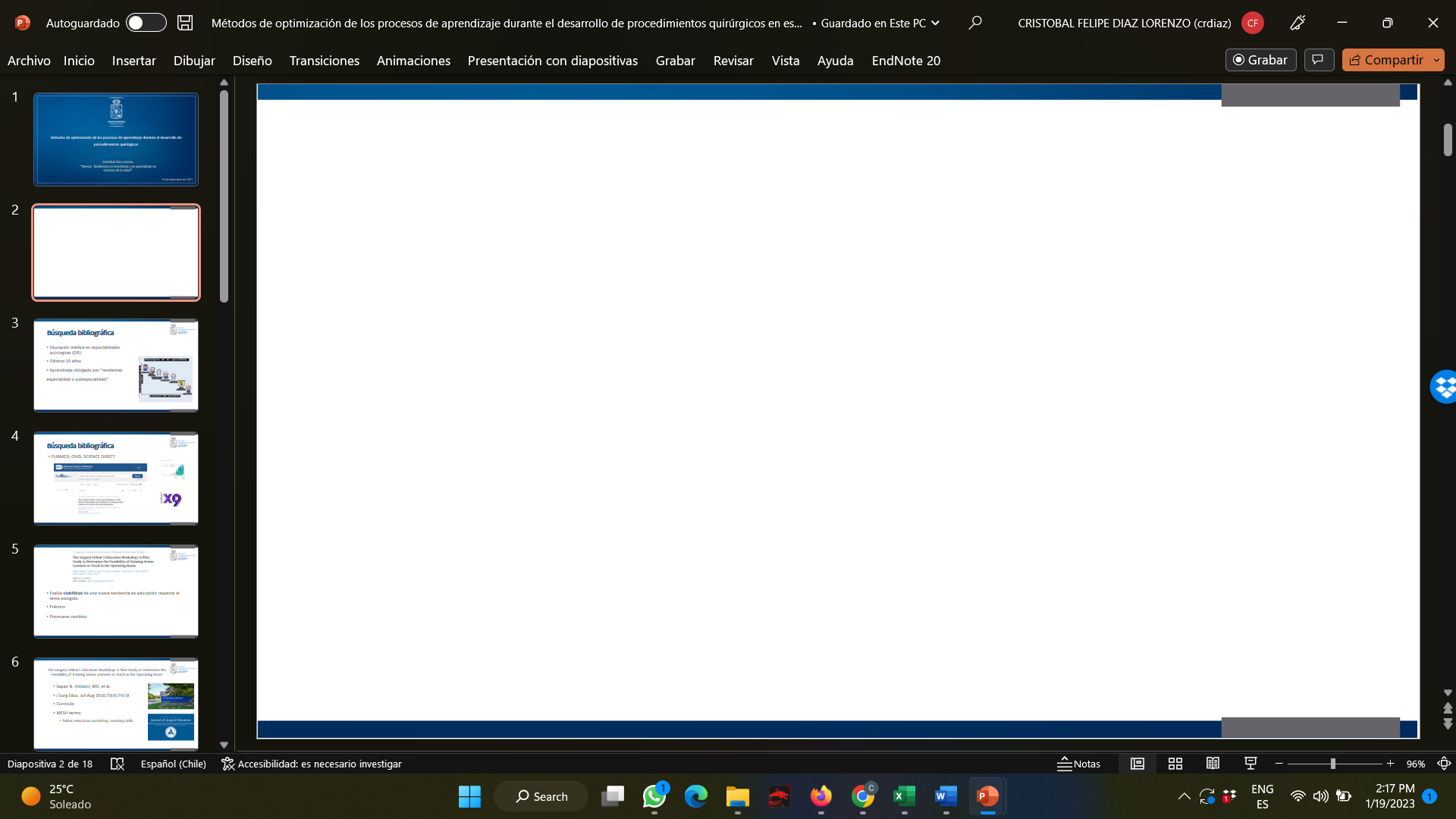 Epidemiología
Tendinosis: muy frecuente por sobre los 40 años. 

32% roturas supraespinoso en cadáveres (Codman, 1934)

18% Roturas parciales. 50% Intrasustancia (Fukuda, 2000)

Estudios con RM en pacientes asintomáticos (Sher, 1995)

26% Mayores de 60 años
24% Entre 40 y 60 años
4% Menores 40 años
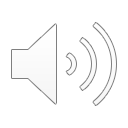 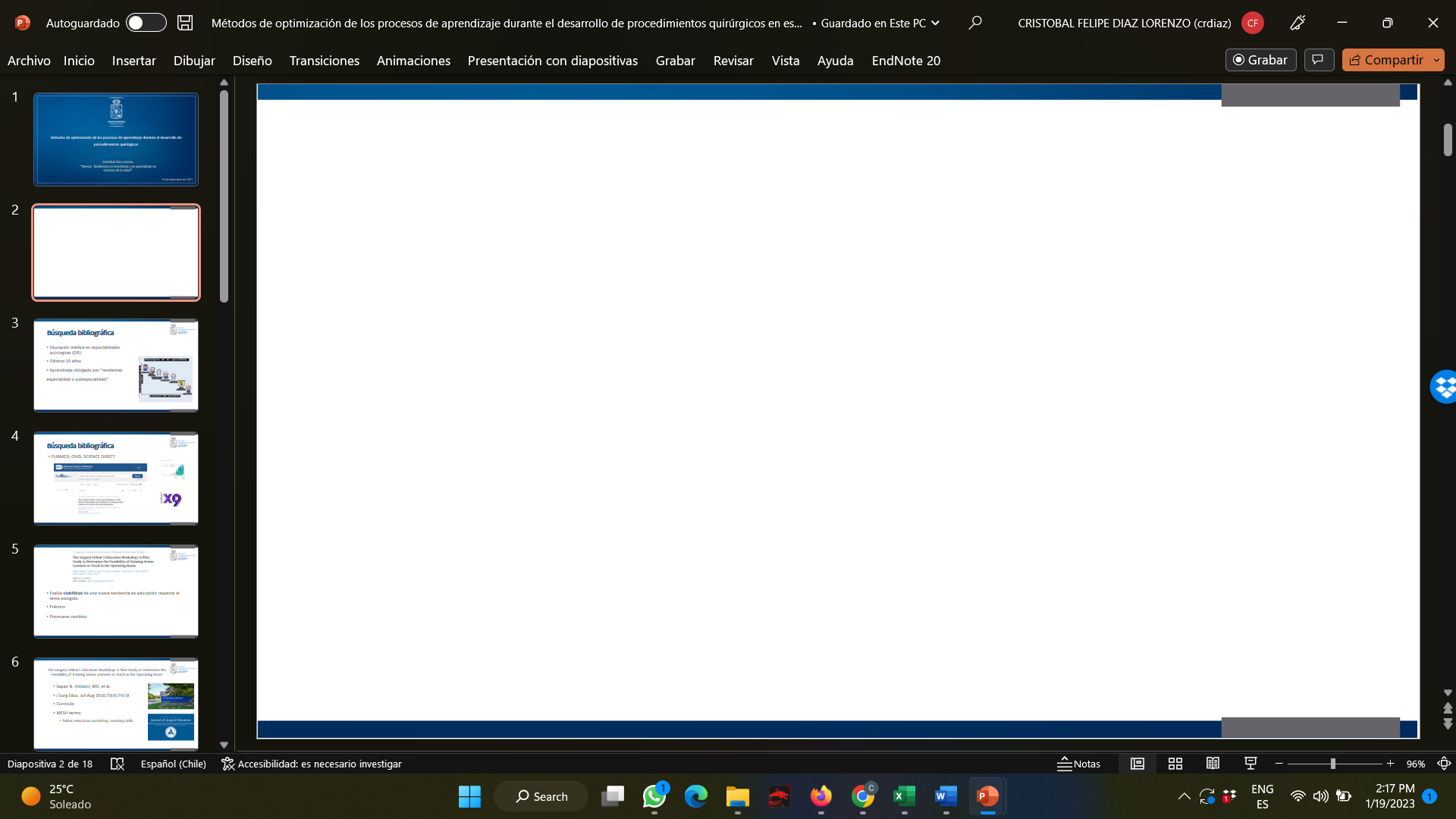 Anatomía
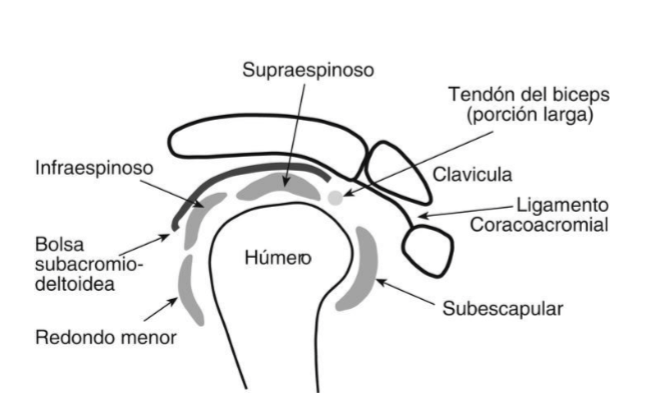 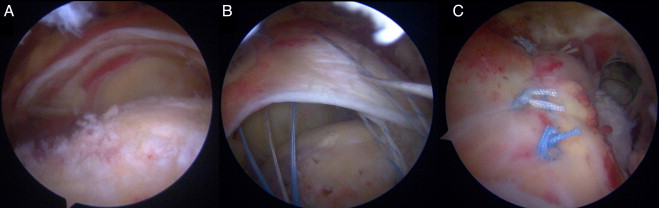 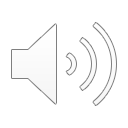 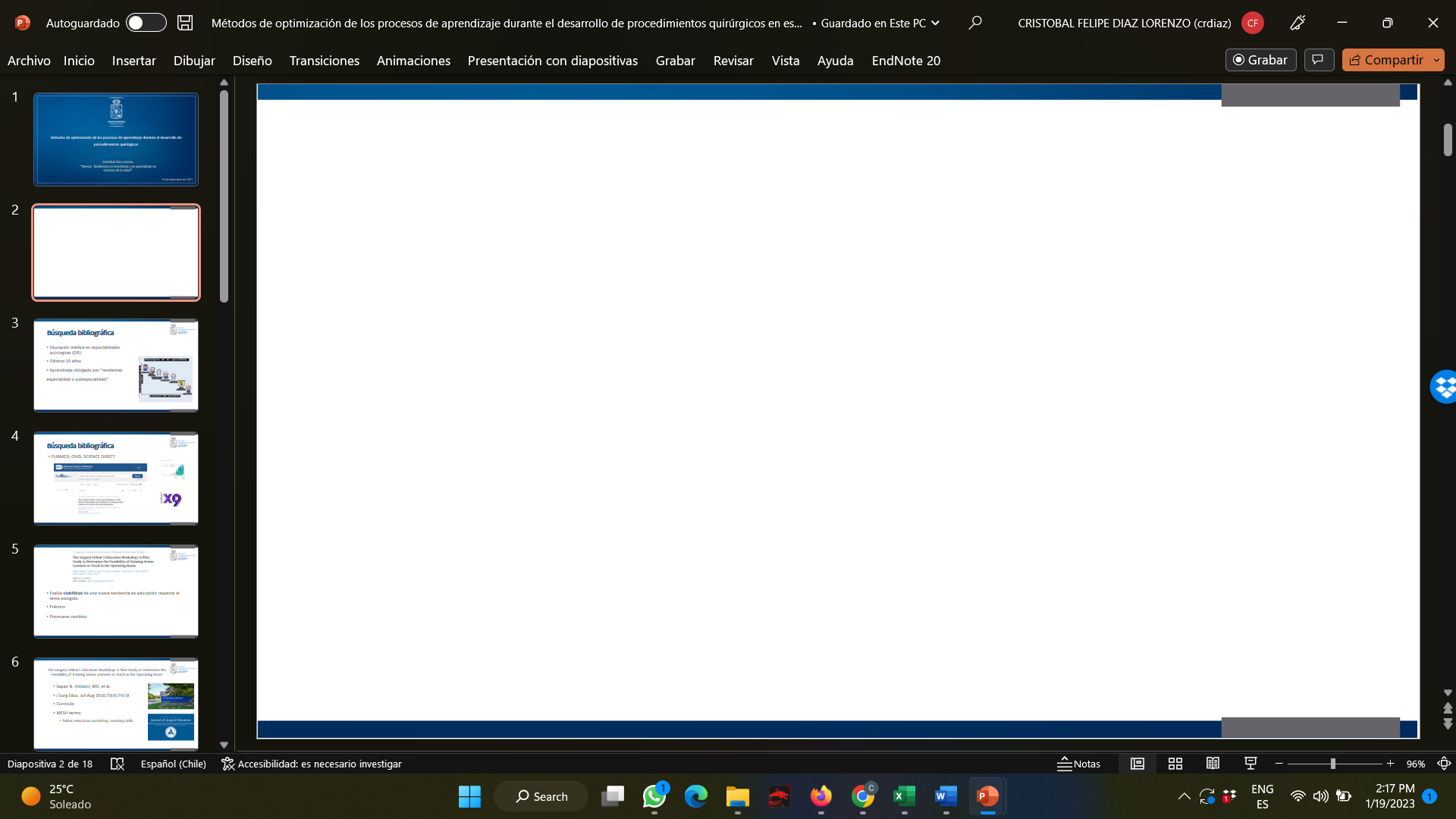 Anatomía
Subescapular
Troquín
El mas fuerte y largo del MR
Foot Print (24 - 40 x 16 - 20 mm)

Supraespinoso / Infraespinoso / Redondo menor
Troquiter
6 cm2
Foot print (37.8 mm x 15 mm)

La restauración del FootPrint aumenta probabilidad de cicactrización y mejoría funcional (Dougas et al, 2002)
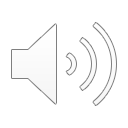 Vivek Pandey: Rotator cuff tear: A detailed update. Asia-Pacific Journal of Sports Medicine, Arthroscopy, Rehabilitation and Technology 2 (2015) 1e14
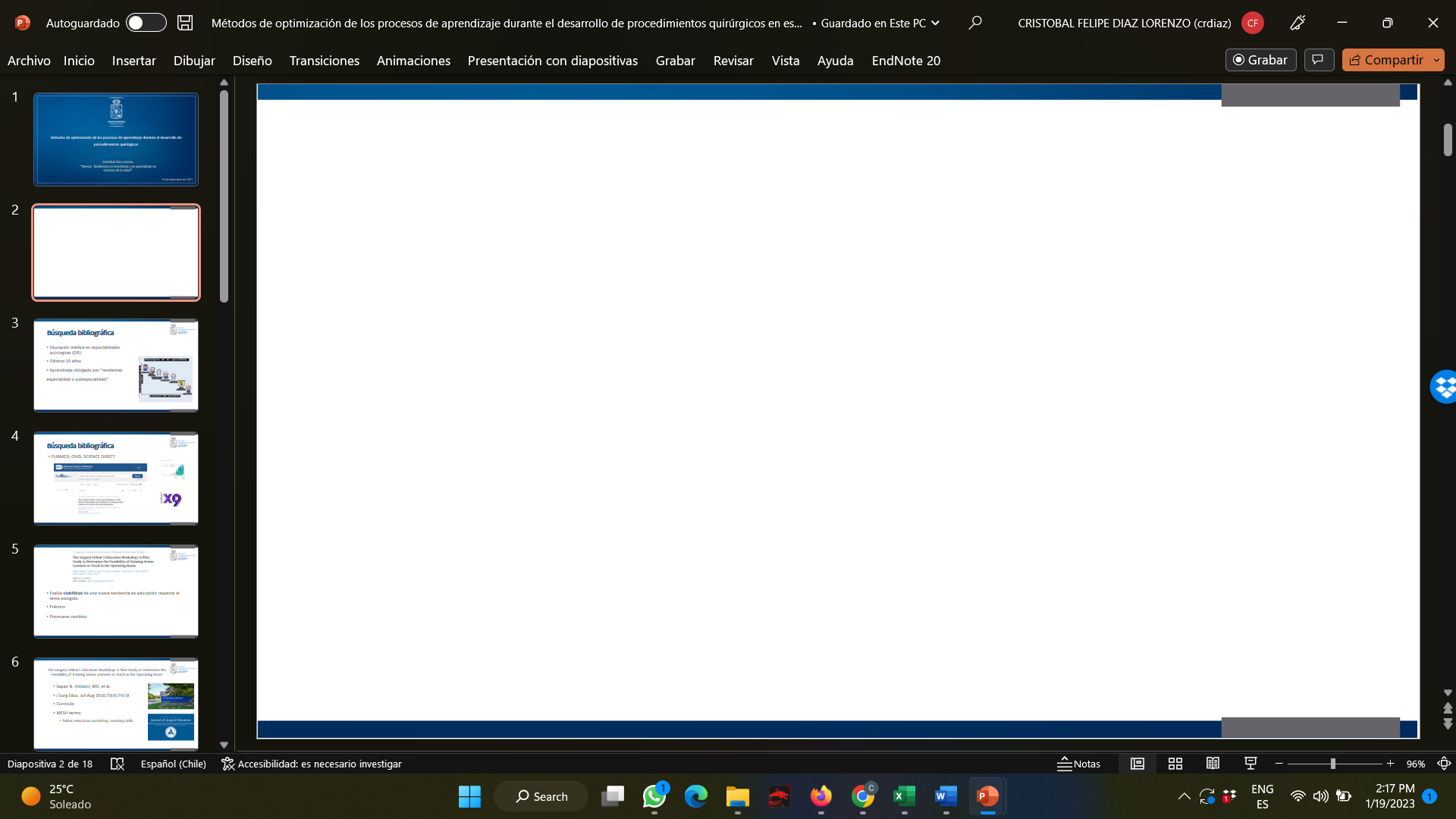 Biomecánica
Función primaria:

Mantener cabeza centrada en la Glena durante los movimientos, permitiendo un centro rotación único

Esto se logra alcanzando un balance entre las parejas de fuerza (force couples)

Coronal force couple (Vertical)
Transverse force couple (Horizontal)
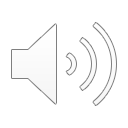 Vivek Pandey: Rotator cuff tear: A detailed update. Asia-Pacific Journal of Sports Medicine, Arthroscopy, Rehabilitation and Technology 2 (2015) 1e14
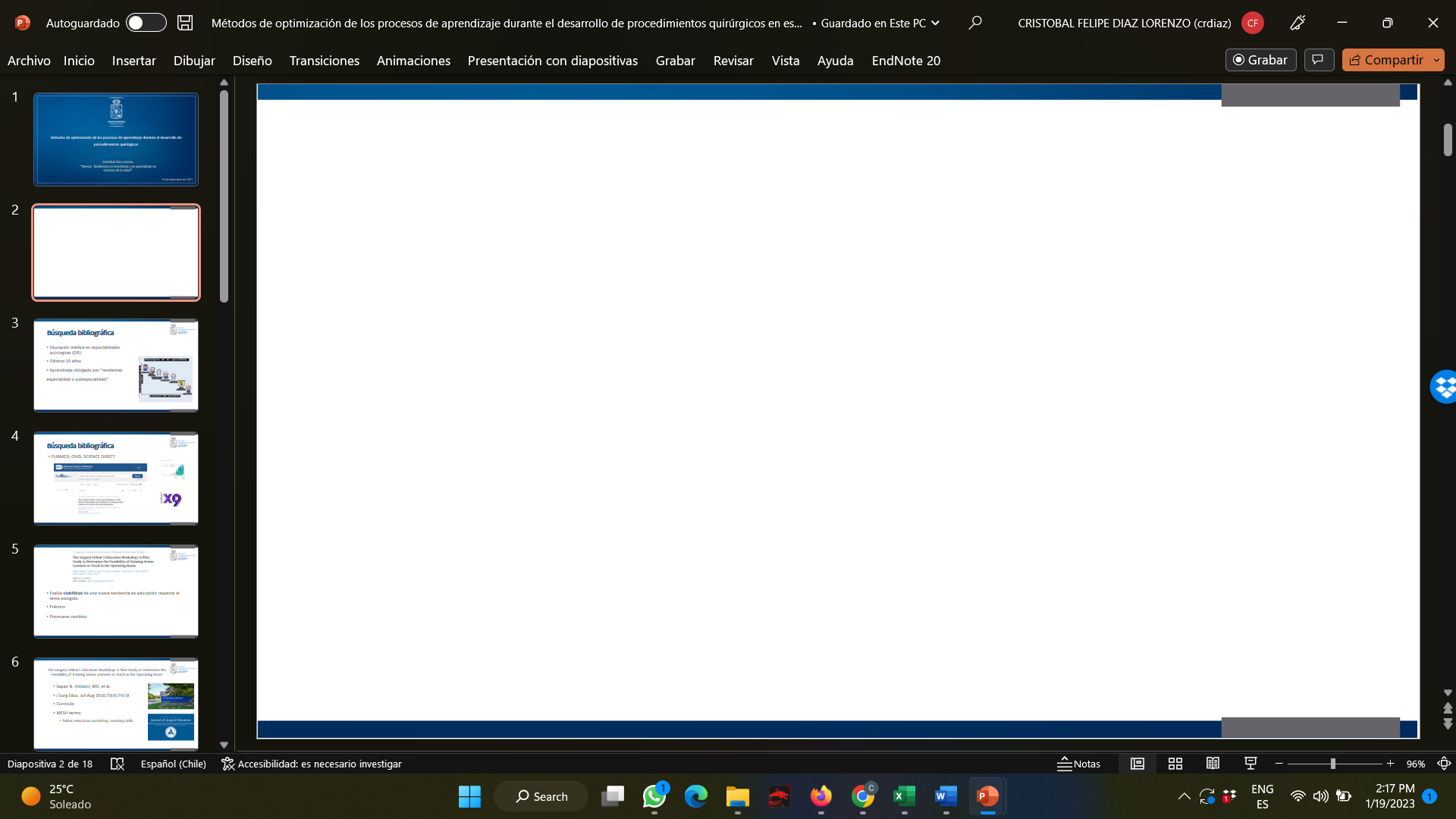 Biomecánica
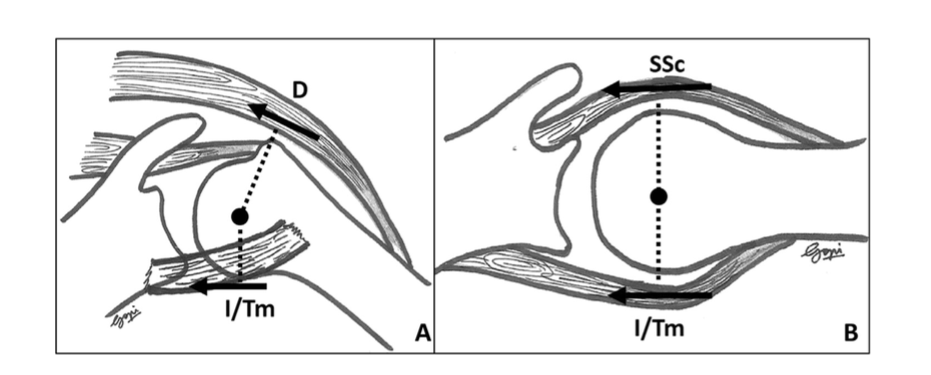 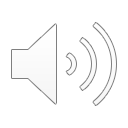 Vivek Pandey: Rotator cuff tear: A detailed update. Asia-Pacific Journal of Sports Medicine, Arthroscopy, Rehabilitation and Technology 2 (2015) 1e14
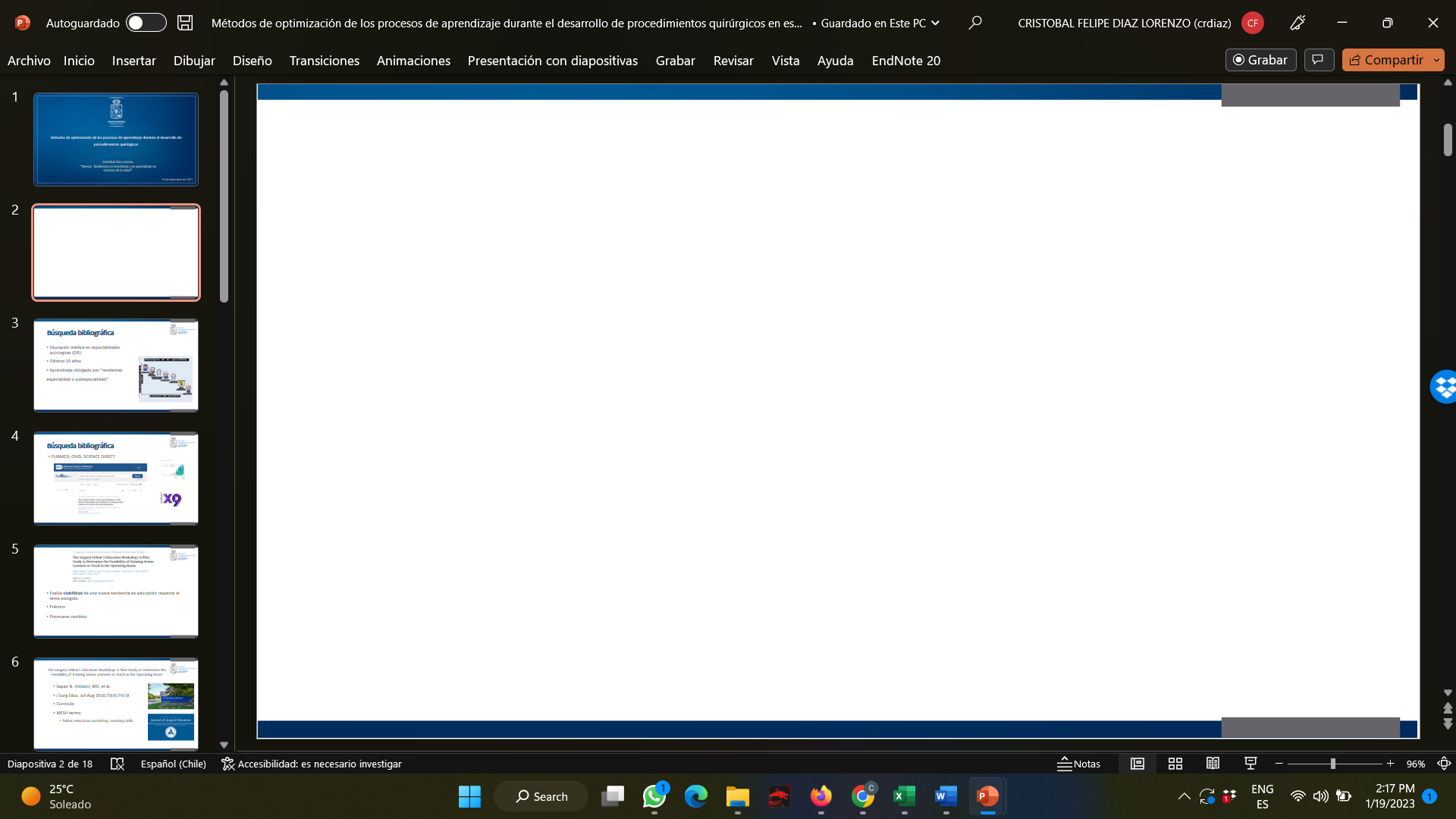 Etiología
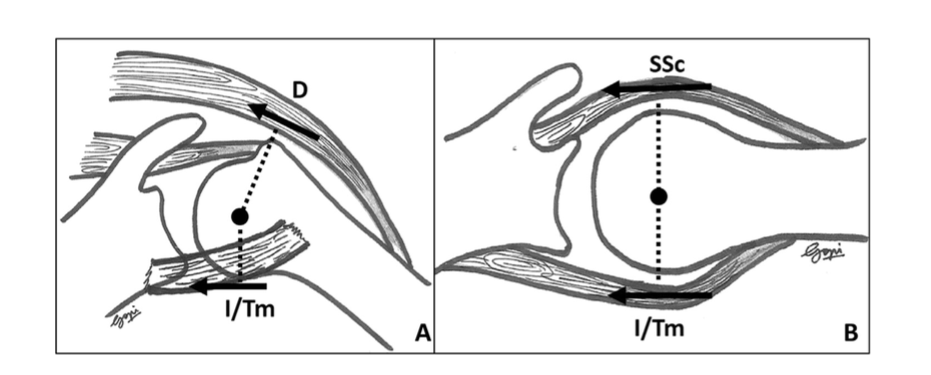 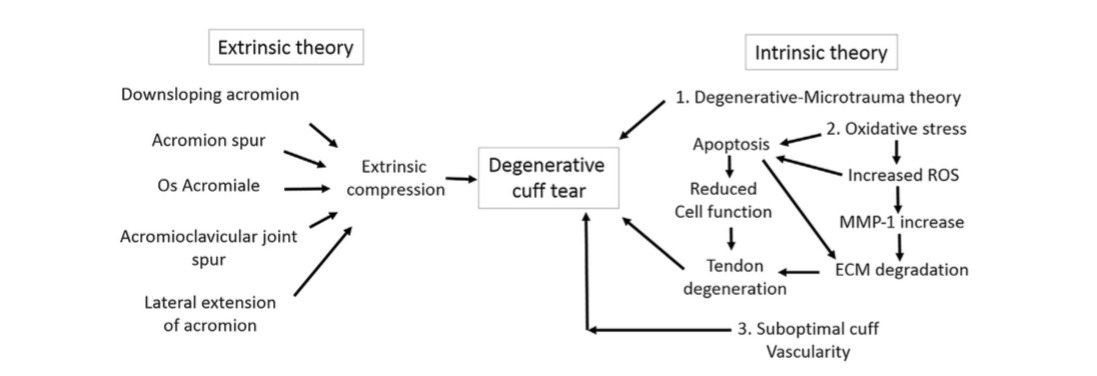 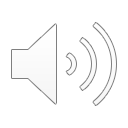 Vivek Pandey: Rotator cuff tear: A detailed update. Asia-Pacific Journal of Sports Medicine, Arthroscopy, Rehabilitation and Technology 2 (2015) 1e14
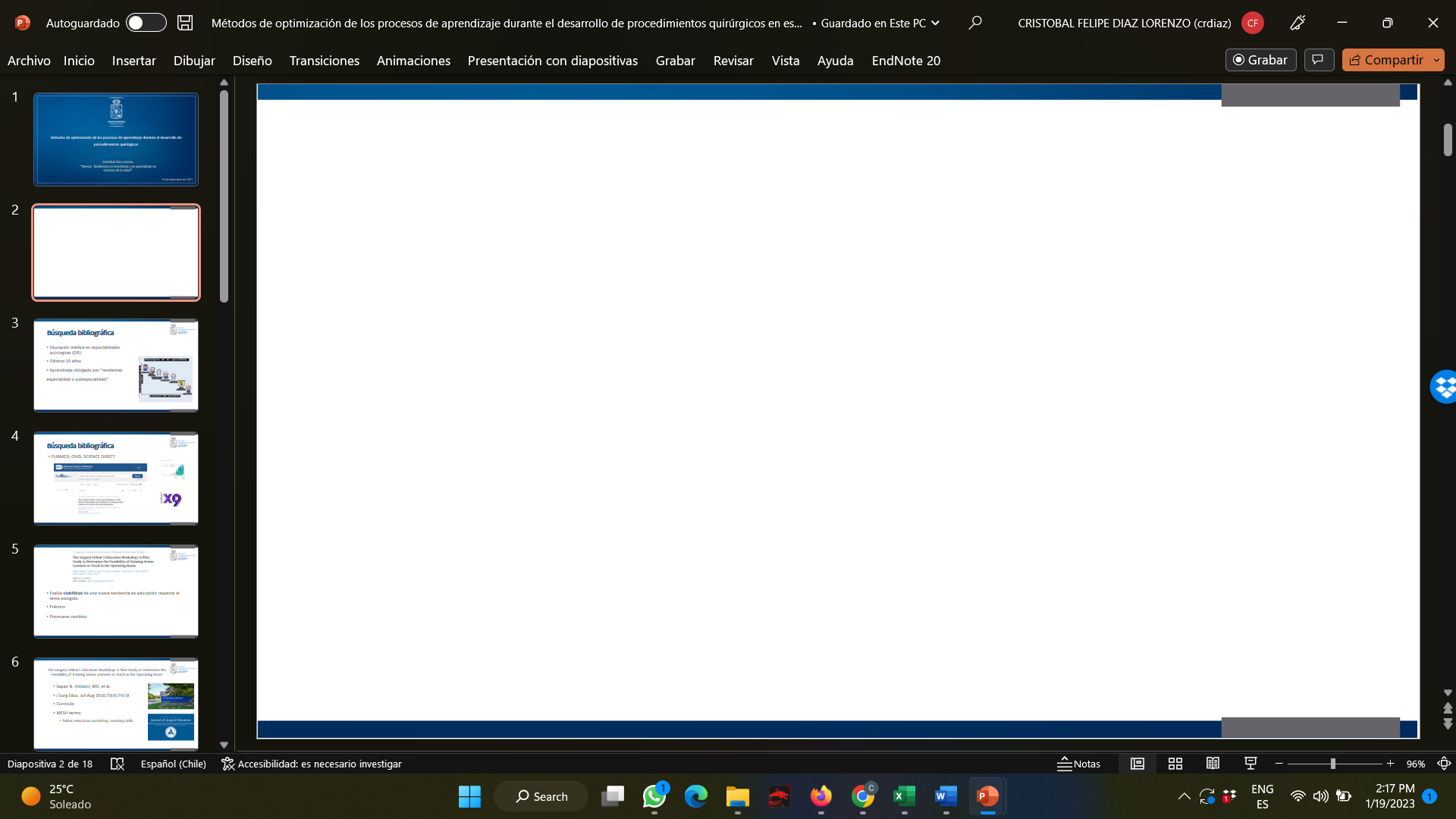 Etiología: teoría extrínseca
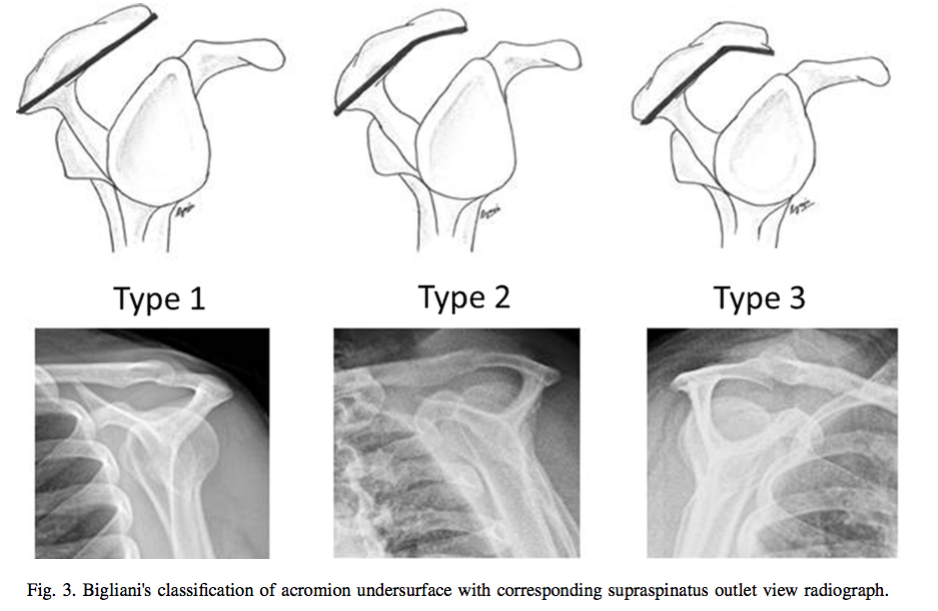 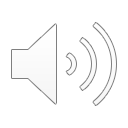 Vivek Pandey: Rotator cuff tear: A detailed update. Asia-Pacific Journal of Sports Medicine, Arthroscopy, Rehabilitation and Technology 2 (2015) 1e14
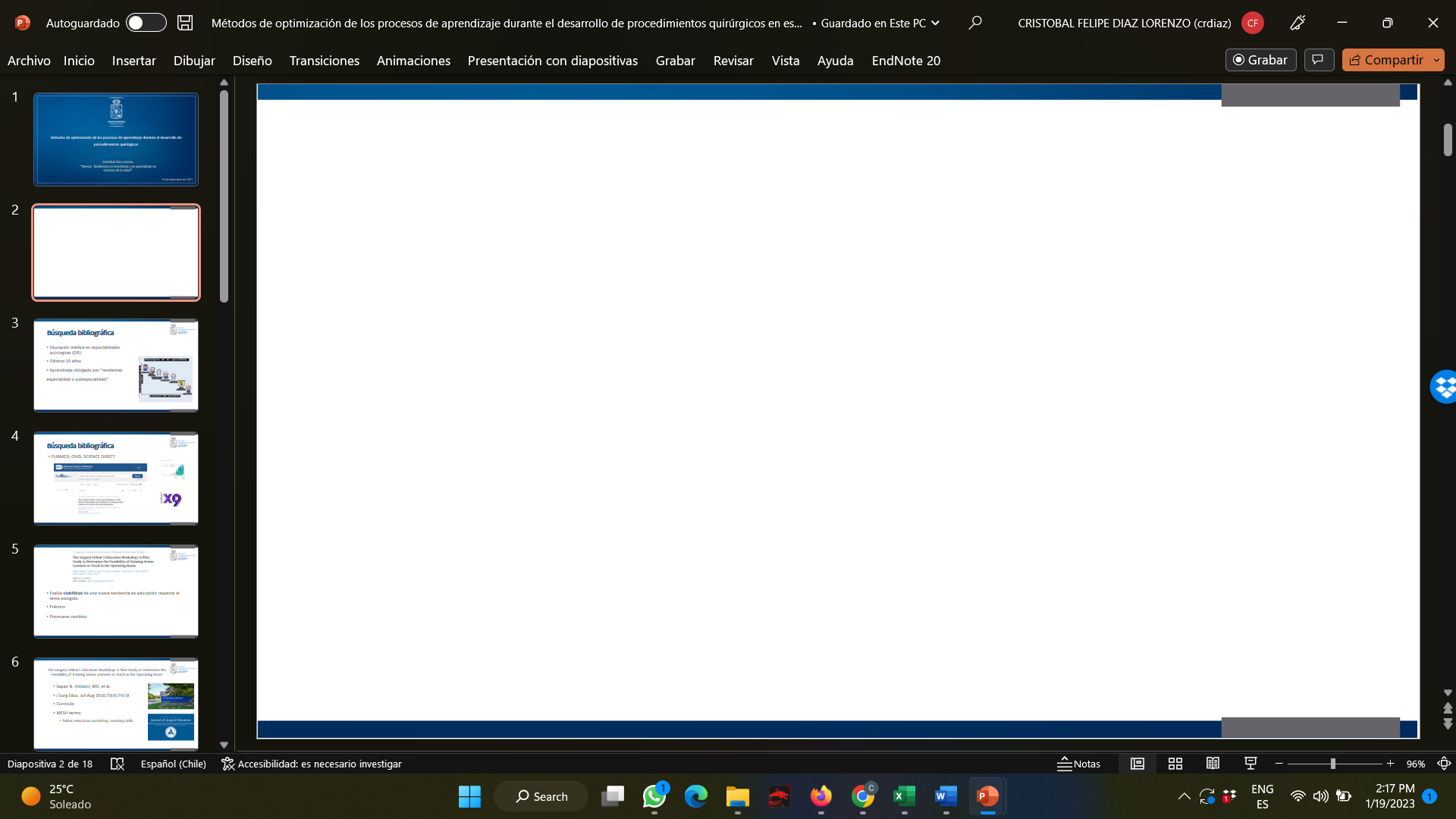 Etiología: teoría intrínseca
Codman, 1927

Microtrauma repetido por sobreuso

Degerenación relacionada a la edad

Desorganización del cartílago, Degeneración mixoide y hialina, proliferación vascular
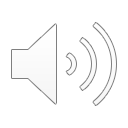 Vivek Pandey: Rotator cuff tear: A detailed update. Asia-Pacific Journal of Sports Medicine, Arthroscopy, Rehabilitation and Technology 2 (2015) 1e14
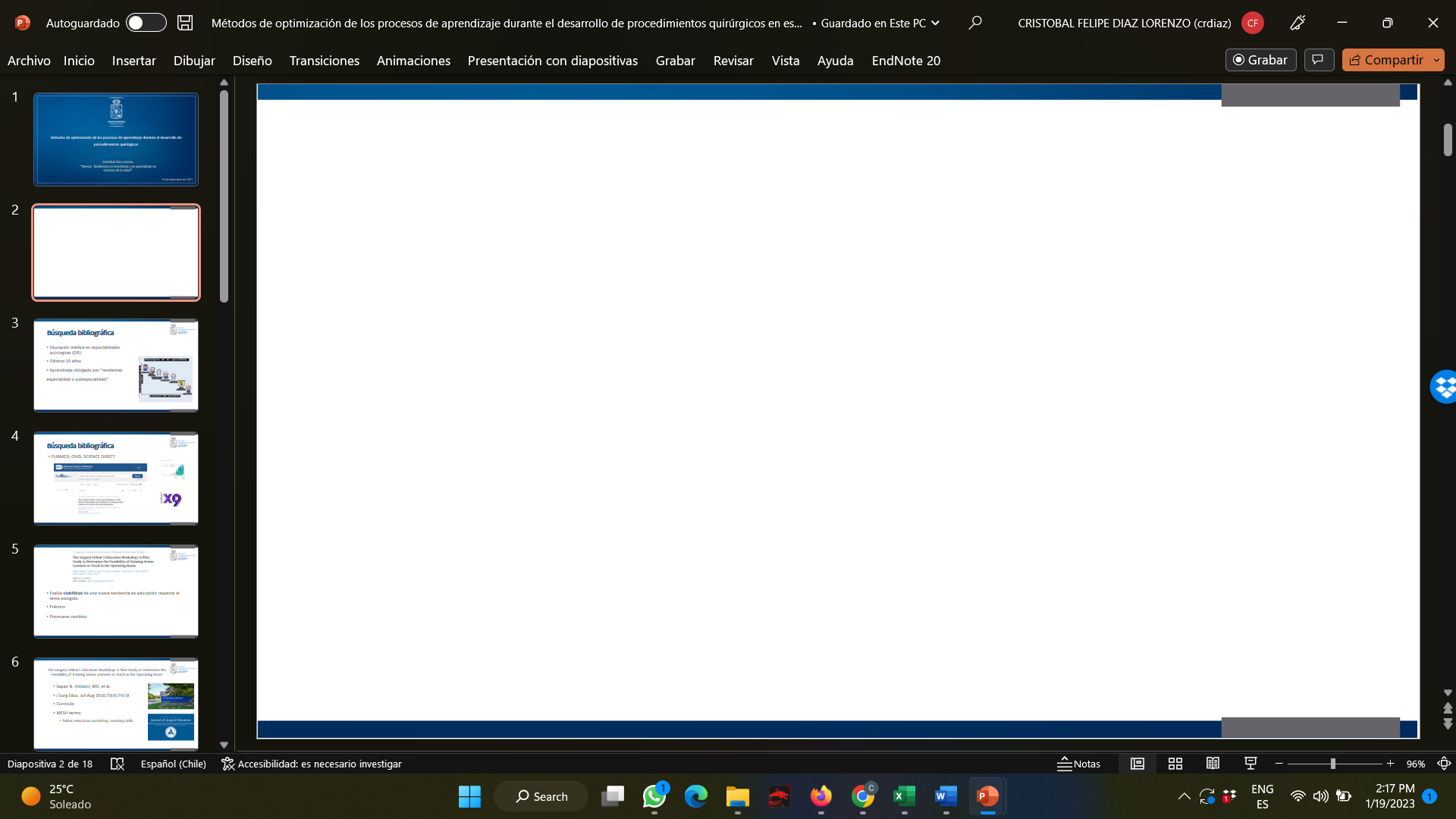 Espectro de patologías
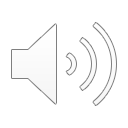 Vivek Pandey: Rotator cuff tear: A detailed update. Asia-Pacific Journal of Sports Medicine, Arthroscopy, Rehabilitation and Technology 2 (2015) 1e14
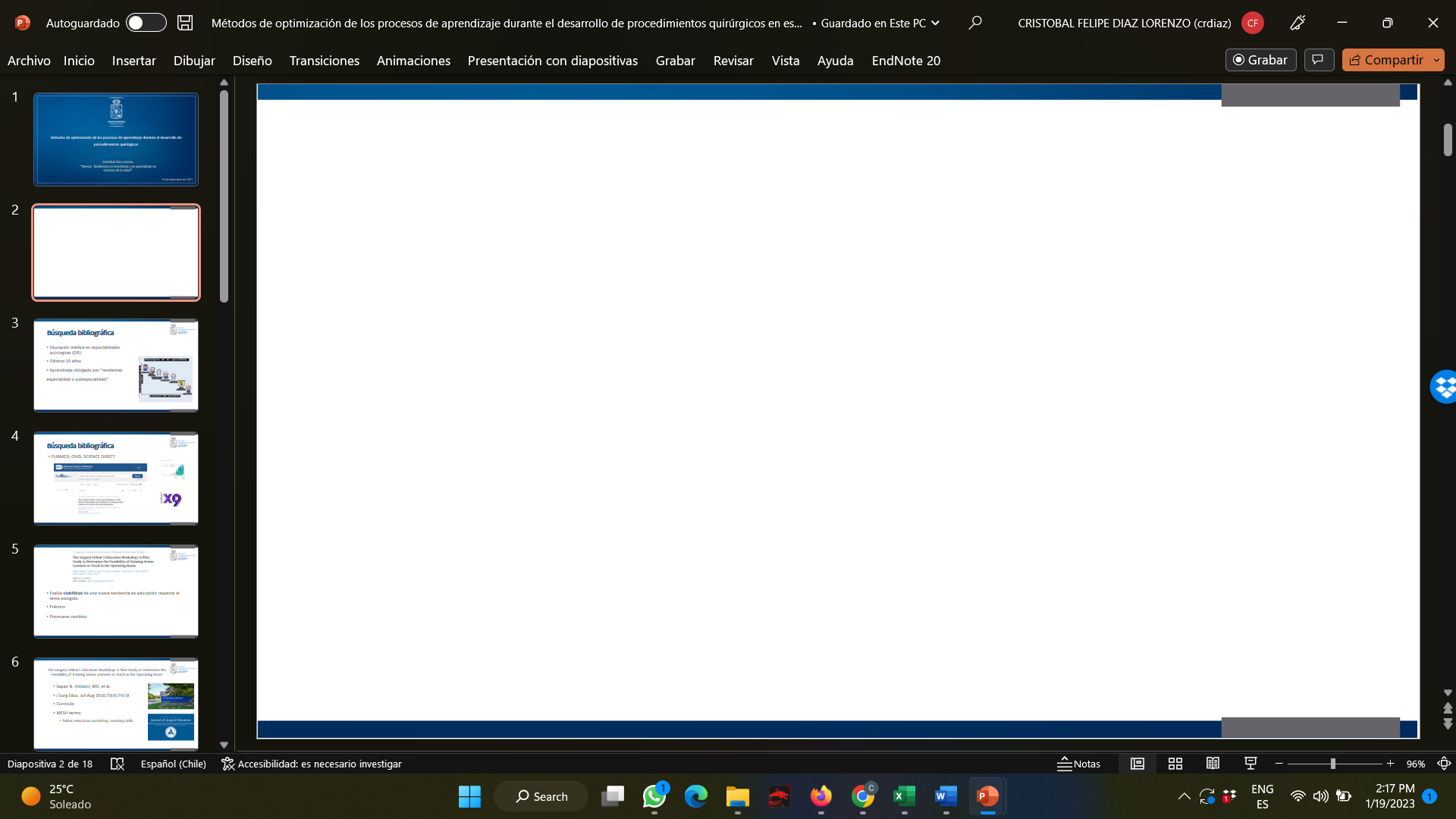 Diagnóstico
Historia

Examen físico: Signos Debilidad muscular, Signos pinzamiento, dolor en las maniobras (Empty can (Jobe), Drop Arm, Arco doloroso, Napoleon, Patte, Gerber, Neer, Hawkins, Yocum, etc..)

Radiografía + Ecotomografía partes blandas

Resonancia magnética
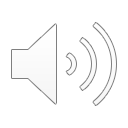 J Am Acad Orthop Surg 2006;14:715- 725
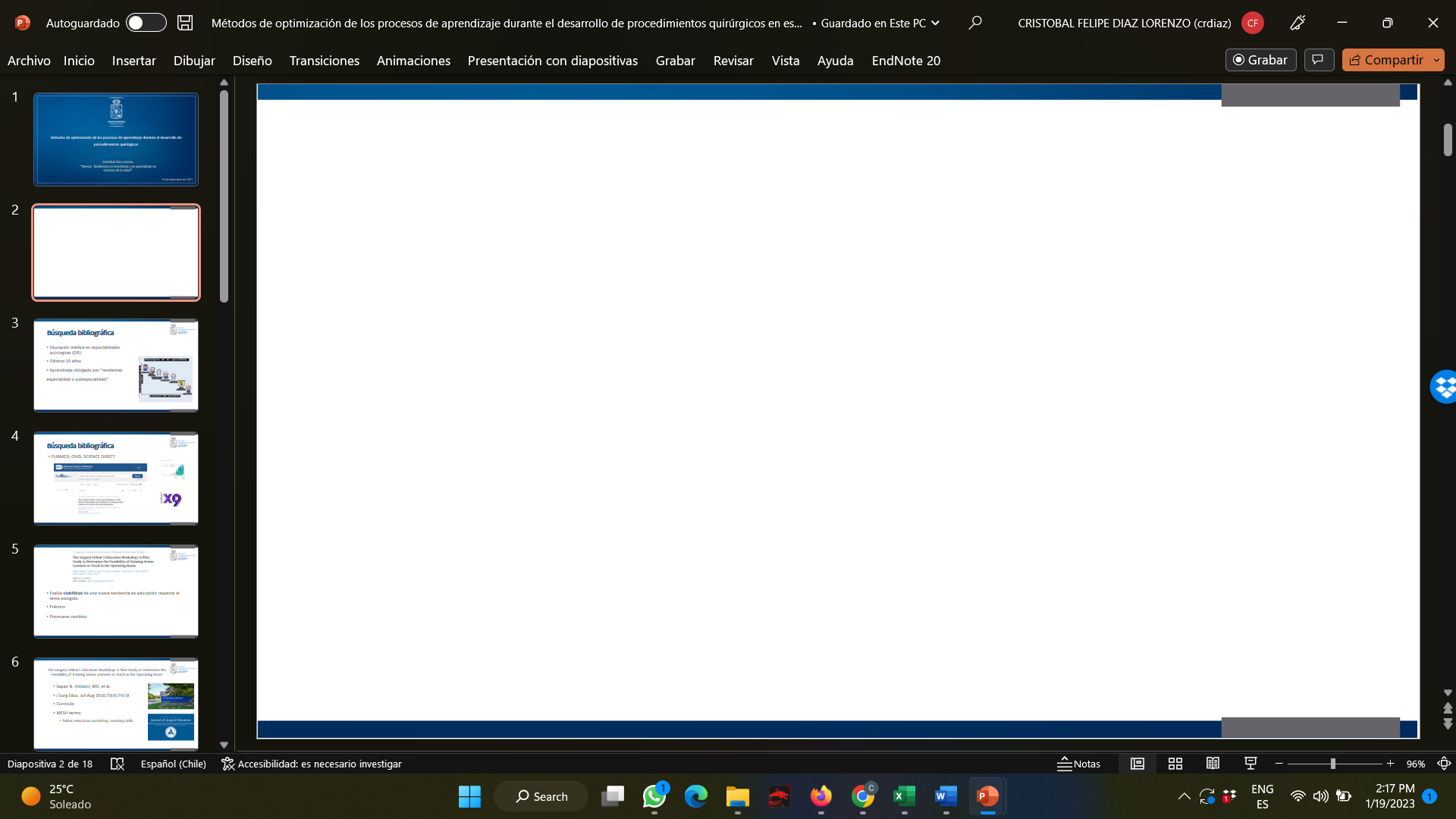 Diagnóstico
Historia

Examen físico: Signos Debilidad muscular, Signos pinzamiento, dolor en las maniobras (Empty can (Jobe), Drop Arm, Arco doloroso, Napoleon, Patte, Gerber, Neer, Hawkins, Yocum, etc..)

Radiografía + Ecotomografía partes blandas

Resonancia magnética
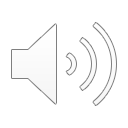 J Am Acad Orthop Surg 2006;14:715- 725
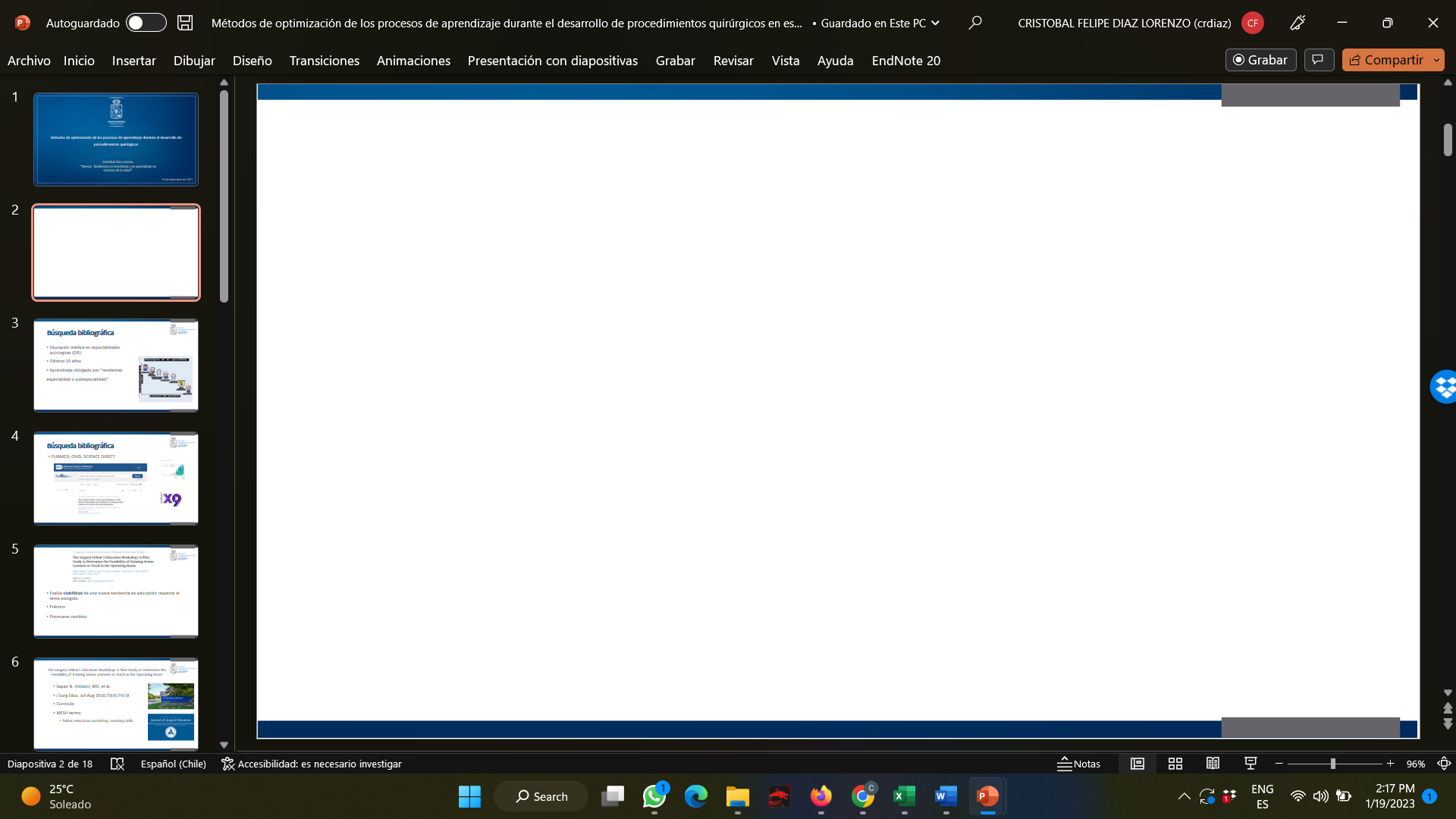 Clasificaciones:rotura parcial
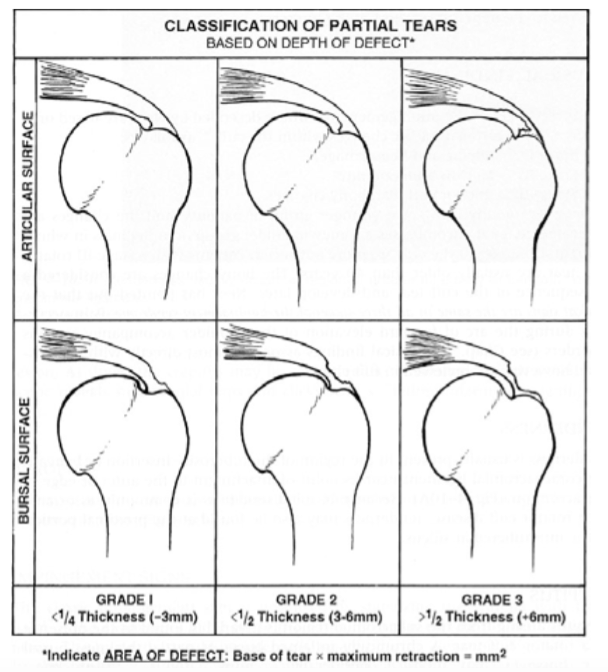 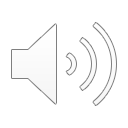 J Am Acad Orthop Surg 2006;14:715- 725
Clasificaciones: rotura total
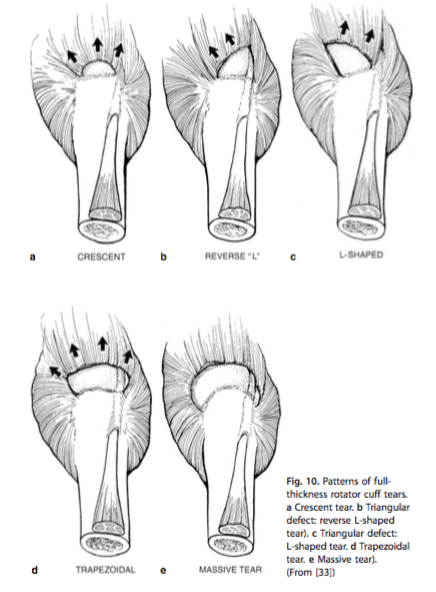 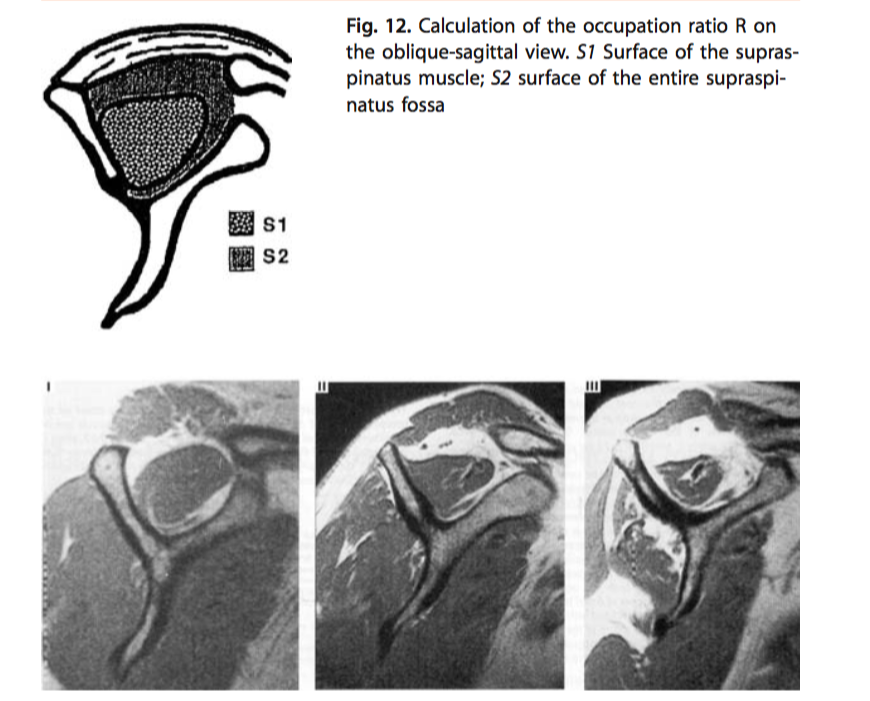 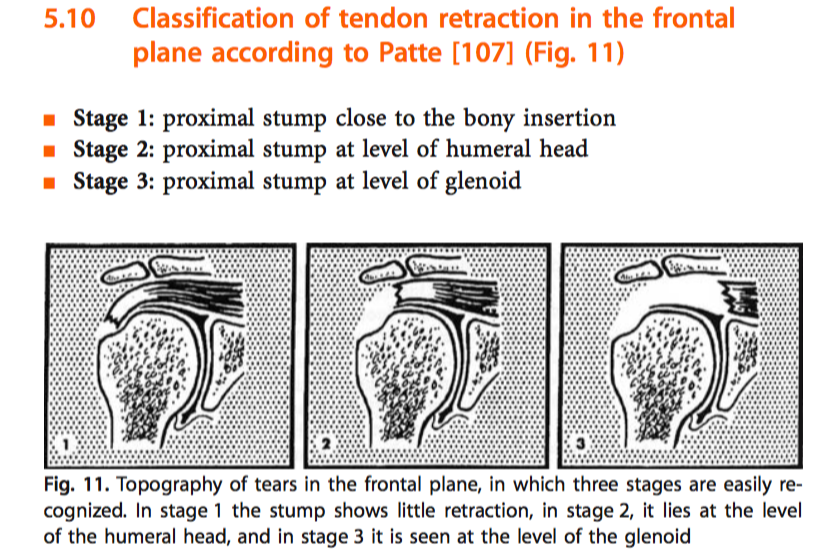 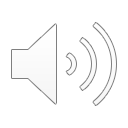 J Am Acad Orthop Surg 2006;14:715- 725
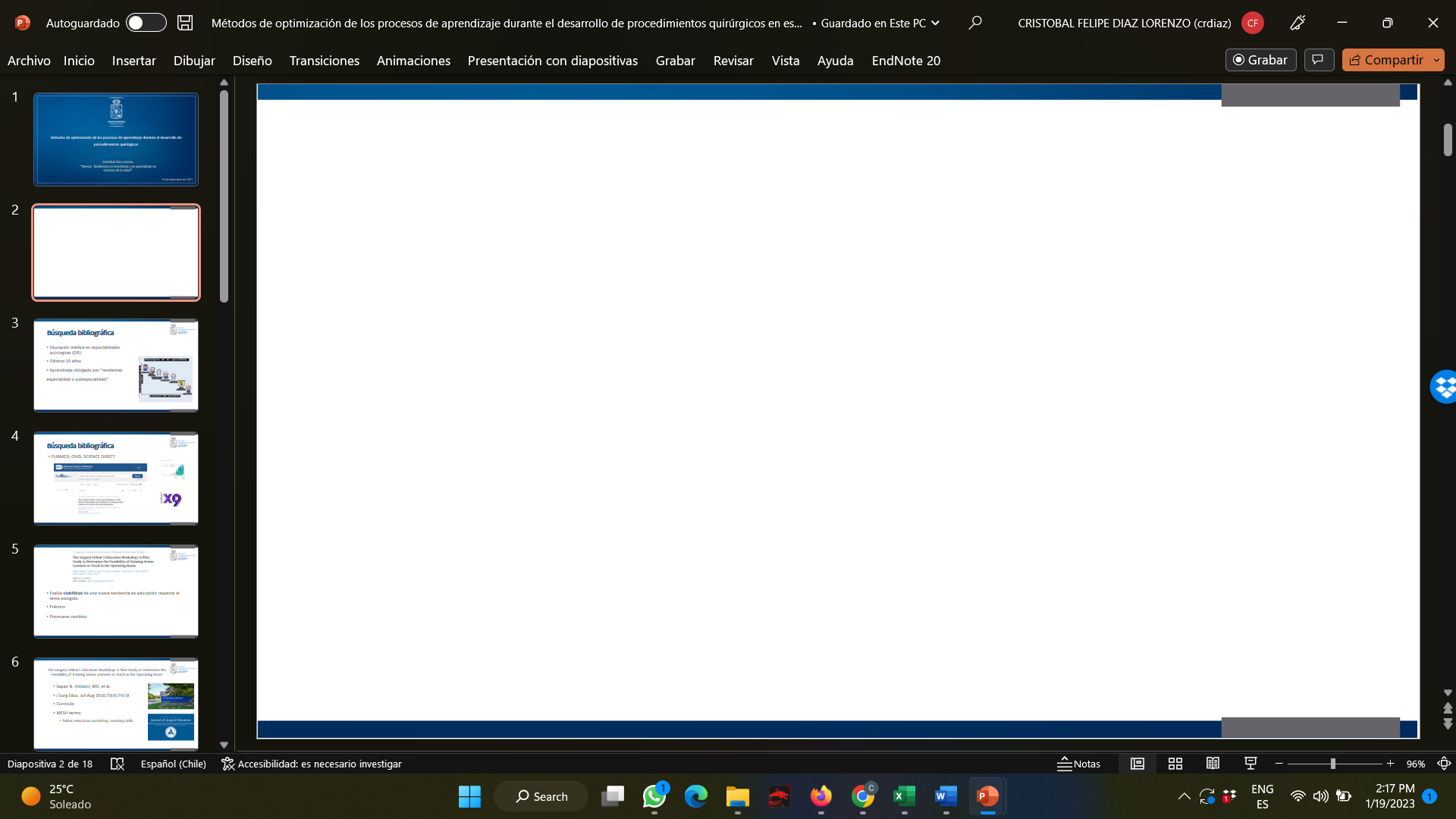 Manejo: tendinopatía
Manejo kinésico es de primera línea

> 95% éxito

En caso de fracaso, considerar:
Diagnósticos diferenciales
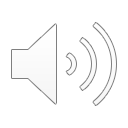 J Am Acad Orthop Surg 2006;14:715- 725
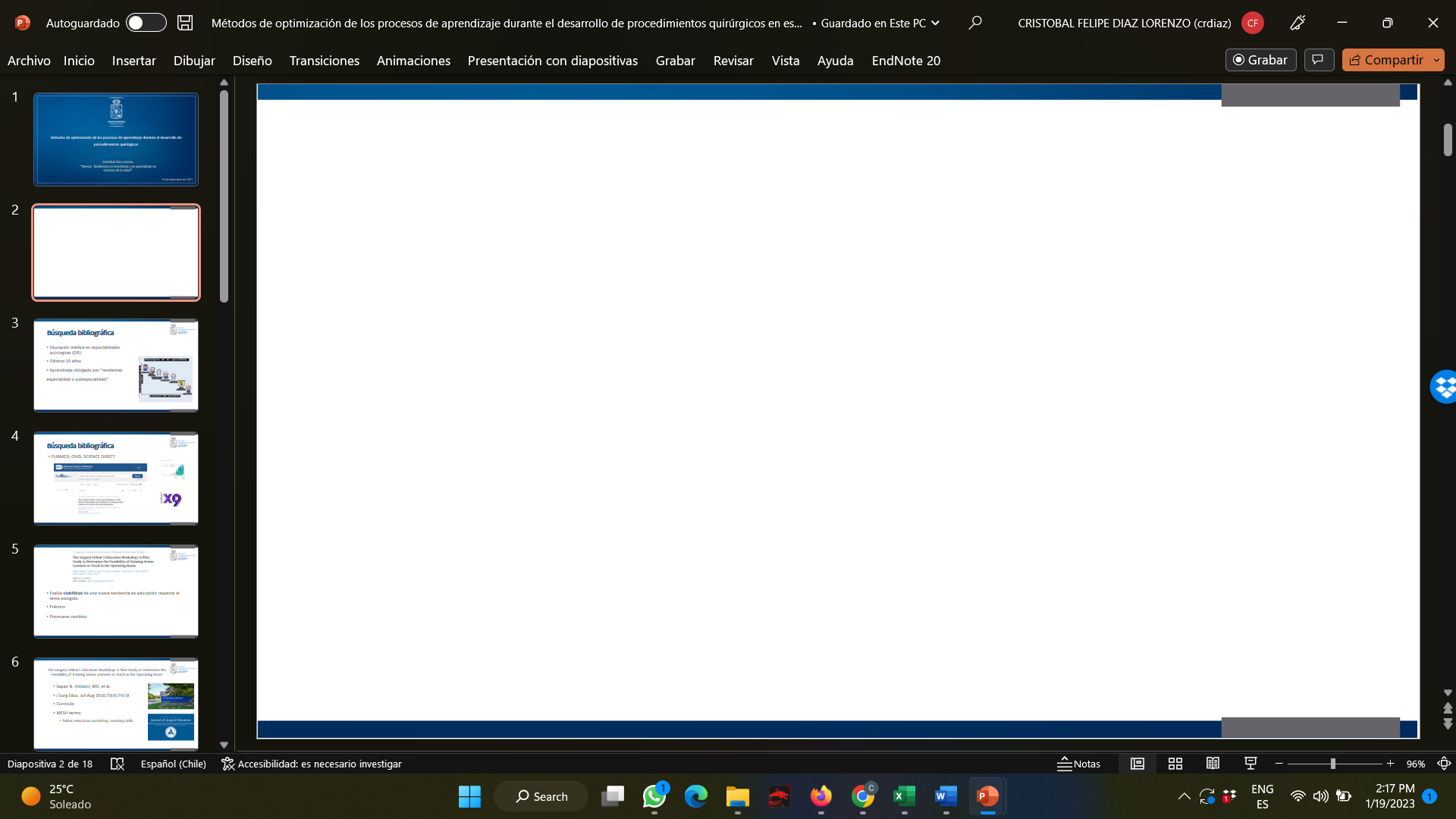 Manejo: roturas parciales
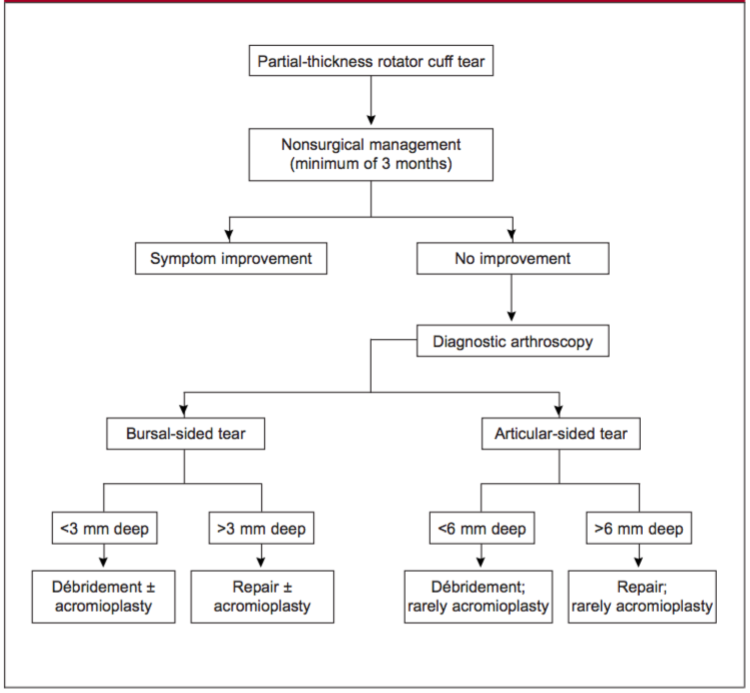 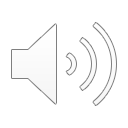 J Am Acad Orthop Surg 2006;14:715- 725
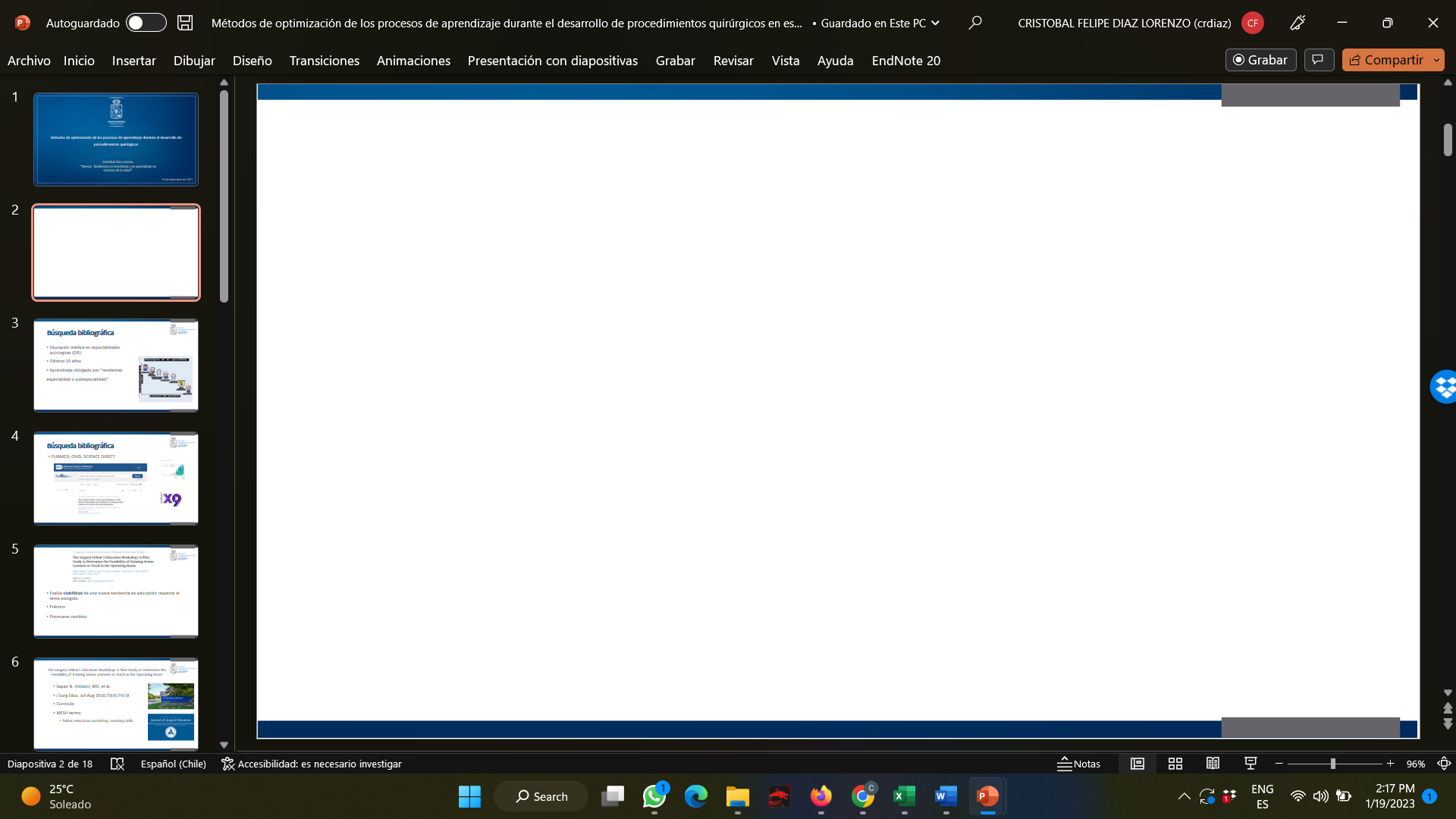 Manejo: Espesor total
Factores a considerar:

Traumática v/s Degenerativa
Asintomática v/s Sintomática
Factores propios del paciente
Reparabilidad del manguito

En lesiones Degenerativas parece prudente al menos iniciar tratamiento médico y rehabilitación por un periodo de 3-6 meses

Reevaluar…
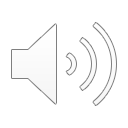 J Am Acad Orthop Surg 2006;14:715- 725
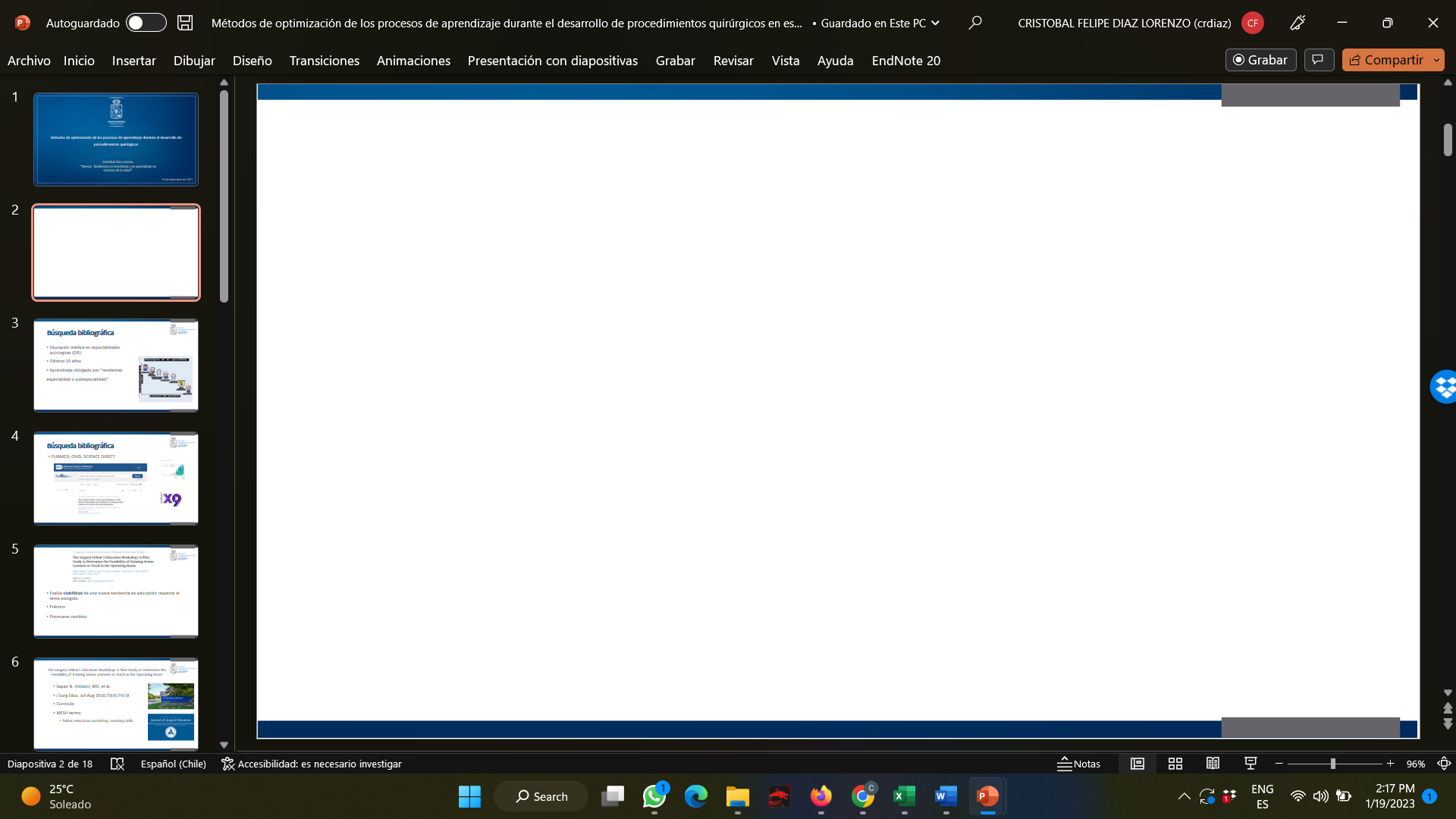 ¿Cuándo derivar a especialista?
Roturas traumáticas

Rotura parciales con fracaso del manejo médico (a lo menos 3 meses de tratamiento).

Rotura completas en paciente joven (< 65 años)

SIEMPRE:
Solicitar radiografía.
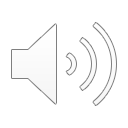 J Am Acad Orthop Surg 2006;14:715- 725
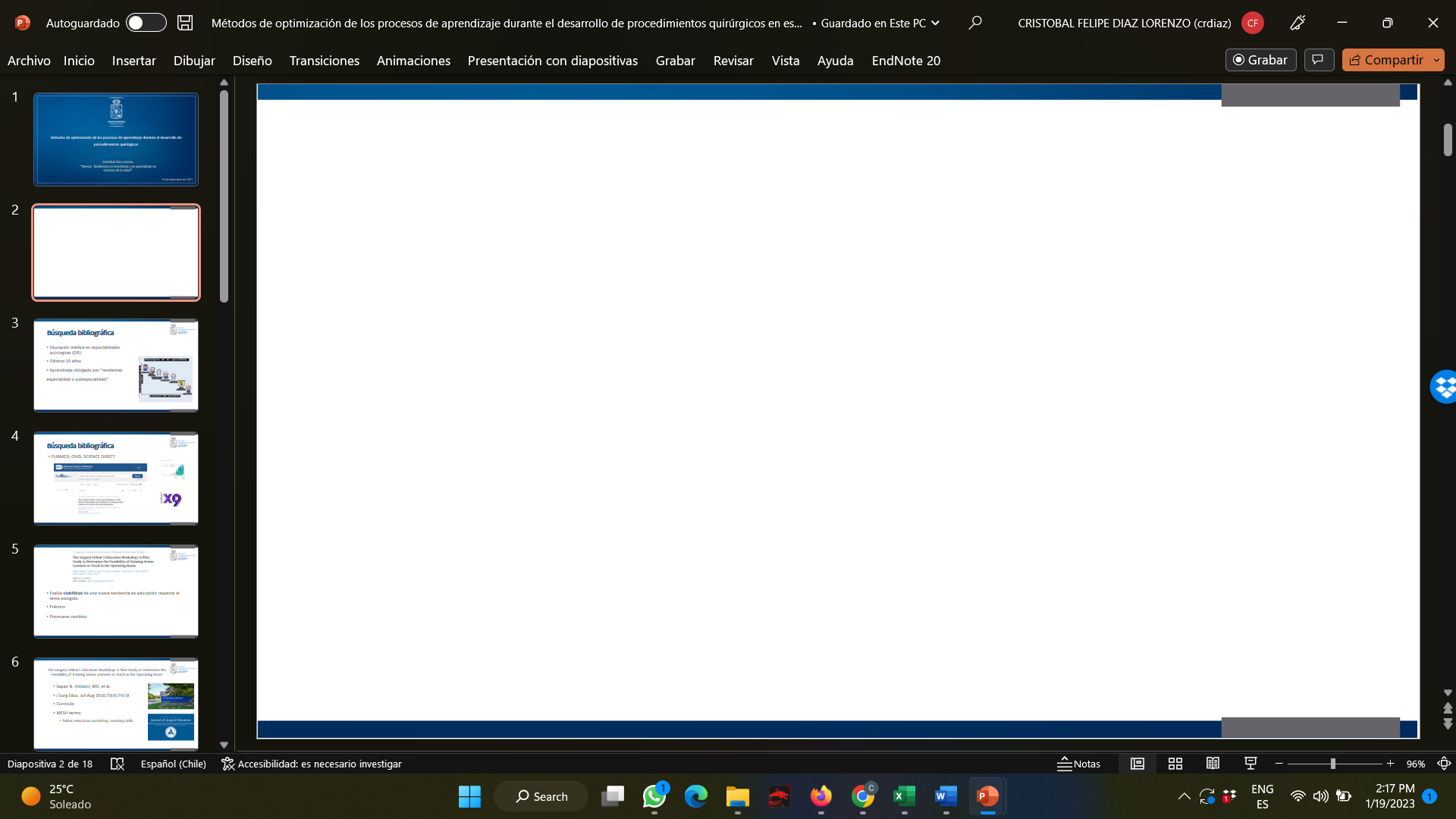 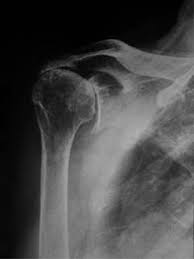 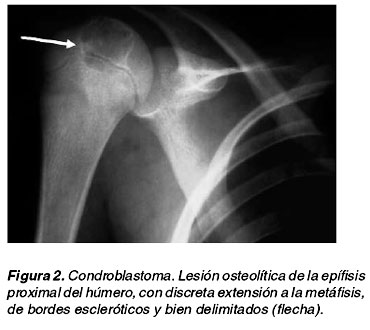 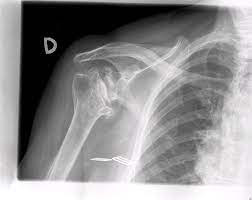 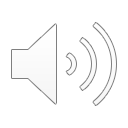 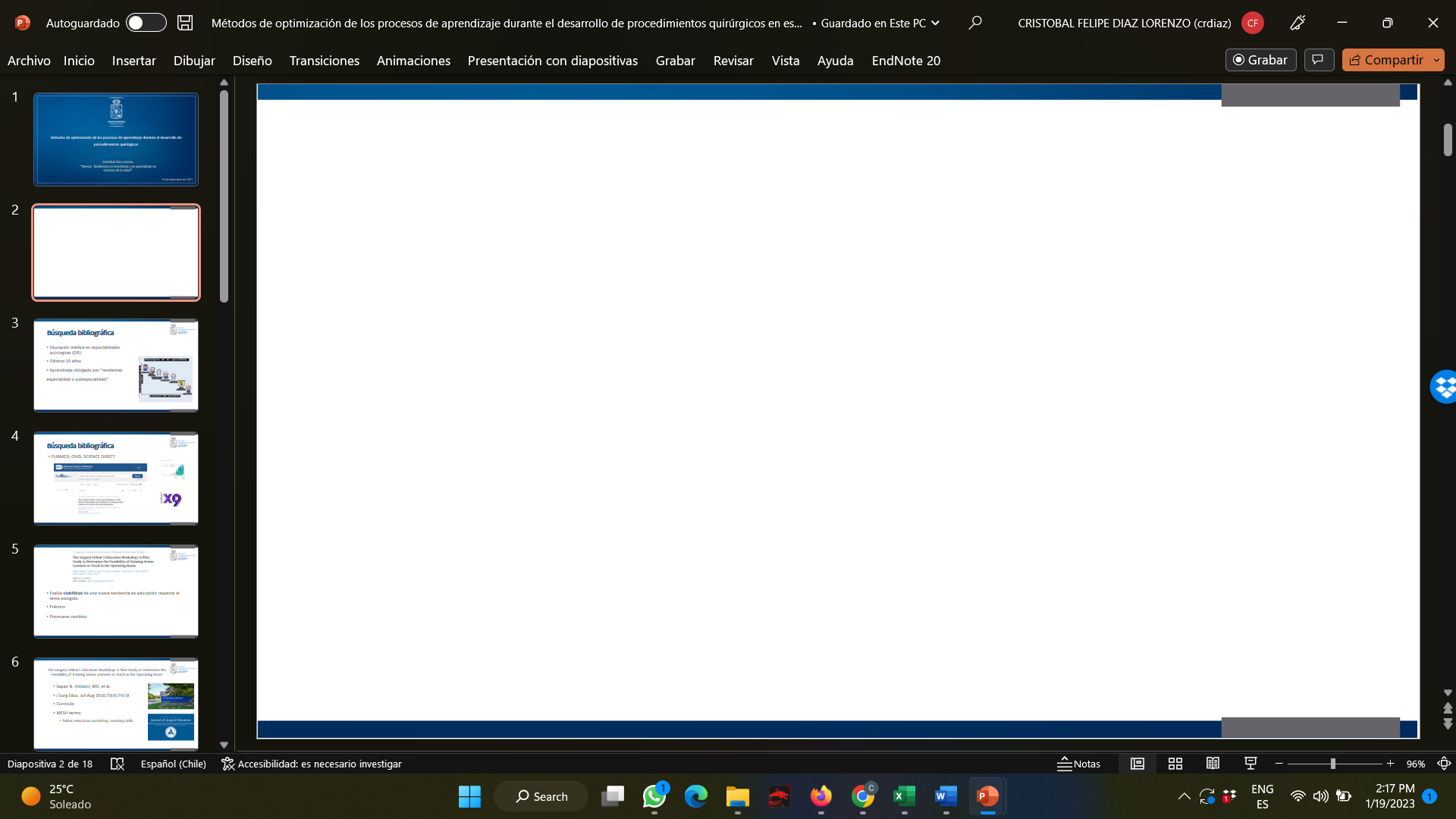 Gracias
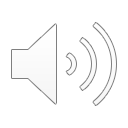